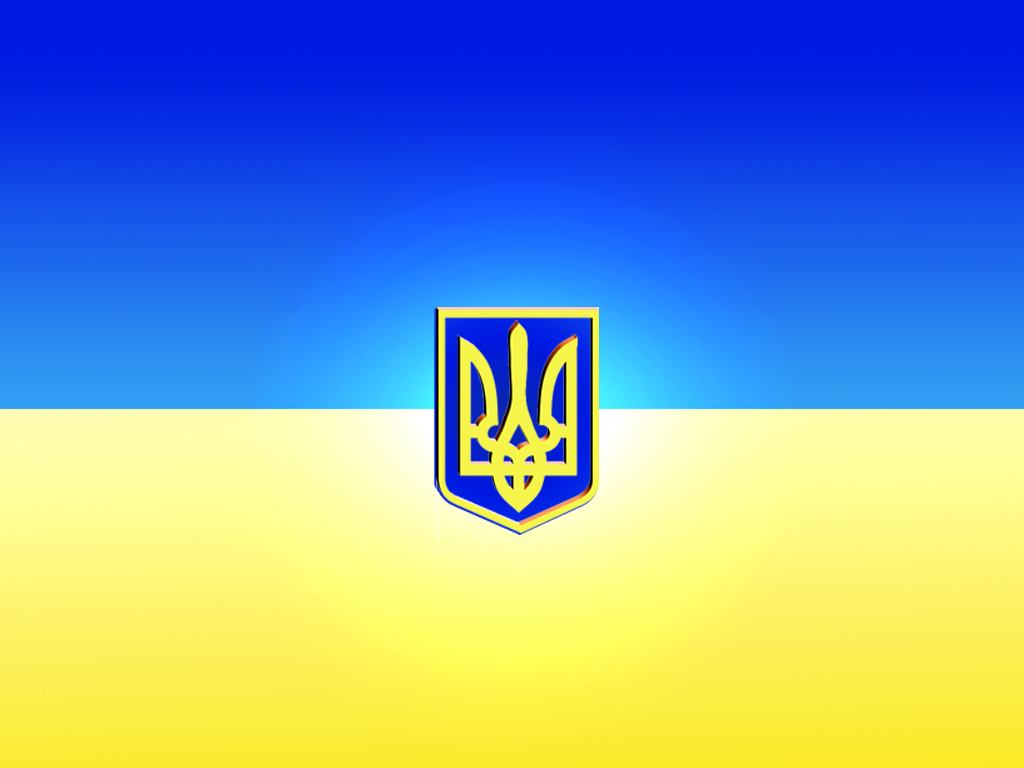 Миколаївський національний університетімені В.О. Сухомлинського Кафедра військової підготовки
Організація військового зв’язку
Тема 2.  Засоби радіозв’язку тактичної ланки управління
Тема 2. Засоби радіозв’язку тактичної ланки управління
Заняття 1 (Групове заняття – 2 години). Загальні     положення по організації радіозв’язку.
Навчальн і питання:
1. Способи організації радіо зв’язку та порядок його установлення. 
2. Порядок передачі команд, сигналів та постановка завдань по радіо.
1 навчальне питання

      Радіозв’язок між двома радіостанціями може бути двосторонній чи односторонній, безпосередній (прямий) чи через проміжну станцію
      Двосторонній радіозв’язок – такий зв’язок, при якому робота між радіостанціями здійснюється як на прийом, так і на передачу.
      Односторонній радіозв’язок – такий зв’язок, при якому одна радіостанція працює напередачу, а інша (інші) – тільки на прийом.
      Радіозв’язок в залежності від обставин та наявності сил і засобів може бути організований за радіонапрямками, радіомережами чи за абонентськими групами кореспондентів. При необхідності прямий радіозв’язок може бути також організований шляхом взаємного входження в радіомережу (наприклад, взаємодіючих в бою частин) і шляхом застосування проміжної радіостанції.
      Радіонапрямок – це спосіб організації радіозв’язку між двома командирами (штабами), при якому кожному з них виділяється радіостанція, яка працює на радіоданих, встановлених для цього напрямку
      Радіозв’язок за напрямком, як процес, дозволяє досить легко забезпечити вимоги до нього по своєчасності, прихованості і вірогідності, і як матеріальна основа управління військами (лінія радіозв’язку) має підвищену стійкість, безпеку і перепускну здатність з розрахунку на одного кореспондента, дозволяє також більш ефективно використовувати антену направленої дії. 
      Основним недоліком організації радіозв’язку за напрямком є підвищена витрата частот і радіозасобів на пункті управління старшого штабу.
Радіомережа – спосіб організації радіозв’язку між декількома (трьома і більше) командирами (штабами), при якому кожному з них виділяється радіостанція, яка працює на радіоданих, встановлених .для цієї радіомережі.
      Радіомережа дає можливість передавати повідомлення одночасно великій кількості кореспондентів, використовуючи лише одну радіостанцію. Але радіозв’язок радіомережами має меншу стійкість, прихованість і меншу перепускну здатність з розрахунку на одного кореспондента.
      Робота в радіомережах і радіо напрямках, в залежності від їх призначення може бути організована: 
- на одній частоті;
 - на різних частотах прийому і передачі; 
- на одній частоті виклику і декількох робочих частотах;
 - на частотах передавачів (комбіновані радіомережі); 
- на частотах чергового прийому.
Правила встановлення телефонного радіозв’язку і ведення обміну
Встановлення радіозв’язку і ведення радіообміну здійснюється відповідно до правил, приведених у нижчезазначених прикладах:
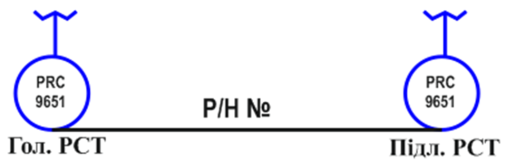 Зебра 63                                                               Ладога 33 
                                  Рис. 1. Радіонапрямок
Приклад: 
Виклик:     Дніпро 33, я Зебра 63, прийом. 
Відповідь:  Зебра 63, я Дніпро 33, прийом. 
Підтвердження: Я Зебра 63, прийнято, прийом.
У радіонапрямку при хорошій чутності повторний виклик і відповідь 
на нього може проводитися скорочено, лише позивним своєї радіостанції.
Приклад: 
Виклик:     Я Зебра 63, прийом. 
Відповідь: Я Дніпро 33, прийом. 
Підтвердження: Прийнято, прийом.
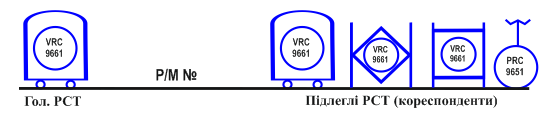 Рис. 2. Радіомережа
Приклад: переговори для установлення зв’язку в радіомережі з ви-
користанням індивідуальних позивних: 
Виклик:    Газета 32, Нептун 30, я Броня 40, прийом. 
Відповідь: Я Газета 32, прийом. 
Підтвердження: Я Броня 40, прийнято, прийом. 
Відповідь: Я Нептун 30, прийом. 
Підтвердження: Я Броня 40, прийнято, прийом.
При одночасному виклику всіх радіостанцій мережі, як правило, за-
стосовуються циркулярні позивні. Якщо циркулярні позивні не призна-
чаються, то при одночасному виклику кількох радіостанцій мережі позивні кореспондентів, які викликаються, передаються по одному разу кожний у тій послідовності, в якій вони записані в радіоданих. 
      Відповідь на виклик дає кожна радіостанція в порядку черговості виклику.
 
Приклад: переговори для установлення зв’язку в радіомережі з використан- ням циркулярного позивного: 
Виклик: Марс 20, прийом. 
Відповідь: Я Газета 32, прийом. 
Відповідь: Я Нептун 30, прийом 
Підтвердження: Марс 20, прийнято, прийом.
Контрольні питання
1. Який зі спосібів організації зв’язку   має підвищену стійкість, безпеку і перепускну здатність:
- робота в радіо мережі; 
–робота в радіо напрямку; 

2. Що таке радіо мережа(радіо напрямок)?

3. Які переваги з організації зв'язку має радіо мережа?
2 навчальне питання
Передавання радіограм
      Радіограми, як правило, передаються з попередньою пропозицією й 
отриманням згоди на приймання. 
Приклад: 
Пропозиція: Дніпро 33, я Зебра 63, прийміть радіограму, прийом. 
Відповідь:     Зебра 63, я Дніпро 33, готовий, прийом. 
Після отримання згоди на приймання радіограма передається кореспондентові. 
Приклад: Я Зебра 63, 121 40 8 1320 121 = ГБ АДРЕСА = текст радіограми, прийом. 
      При передаванні радіограми особлива увага приділяється чіткому, 
виразному і неспішному передаванню літер, слів, цифр, виділенню закінчень сусідніх слів (груп).
Квитанція на прийняту радіограму дається, не чекаючи її запиту. На 
прийняту квитанцію радист, який передавав радіограму, дає підтвердження.
Приклад: Я Дніпро 33, прийняв 121, прийом. 
Підтвердження: Я Зебра 63, прийнято, прийом. 
При поганій чутності дозволяється кожну групу повторювати окремими цифрами: одиниця, двійка, трійка і т.д. 
Приклад: 32481 – тридцять два чотириста вісімдесят один: трійка, двійка, 
четвірка, вісімка, одиниця.
Передавання сигналів
      Сигнали передаються без попереднього виклику кореспондента й отримання згоди на приймання. 
Передавання сигналів у радіонапрямку проводиться в такій послідовності: 
- позивний кореспондента – 1 раз; 
- слово «Я» і позивний своєї радіостанції – 1 раз; 
- сигнал – 2 рази; 
- через 10 с передавання повністю повторюється і в кінці передається знак закінчення передавання (слово «Прийом»). 

      Квитанція на прийнятий сигнал передається негайно в такому порядку: 
- позивний кореспондента                          – 1 раз; 
- слово «Я» і позивний своєї радіостанції – 1 раз; 
- сигнал – 1 раз; 
- кінець передавання (слово «Прийом»)     – 1 раз.
На квитанцію радіостанція, яка передає сигнал, повинна дати підтвердження. У цьому випадку сигнал вважається переданим і прийнятим. 
Приклад: передавання сигналу в радіонапрямку: 
Передавання: Дніпро 33, я Зебра 63, 3536 ДУКАТ 2135, 3536 ДУКАТ 2135, пауза 10 с, Дніпро 33, я Зебра 63, 3536 ДУКАТ 2135, 3536 ДУКАТ2135, прийом. 
Квитанція: Зебра 63, я Дніпро 33, 3536 ДУКАТ 2135, прийом. 
Підтвердження: Я Зебра 63, прийнято, прийом. 

      При передаванні сигналів у радіомережі декількома кореспондентами застосовується циркулярний позивний. Кореспонденти мережі квитанції на сигнали передають у тій послідовності, в якій вони записані в радіоданих.
Приклад передавання сигналу в радіомережі при застосуванні циркулярного позивного: 
Передавання: Марс 20, Марс 20, 3536 ДУКАТ 2135, 3536 ДУКАТ 2135, пауза 10 с, Марс 20, Марс 20, 3536 ДУКАТ 2135, 3536 ДУКАТ 2135, прийом. 
Квитанція:     Я Газета 32, 3536 ДУКАТ 2135, прийом. 
Квитанція:     Я Нептун 30, 3536 ДУКАТ 2135, прийом. 
Підтвердження: Марс 20, прийнято, прийом.

      Якщо в радіомережі невизначений циркулярний позивний, застосовуються індивідуальні позивні кореспондентів.
Приклад: передавання сигналу в радіомережі при застосуванні індивідуальних позивних. 
Передавання: Газета 32, Газета 32, Нептун 30, Нептун 30, я Броня 40, 3536 ДУКАТ 2135, 3536 ДУКАТ 2135, пауза 10 с, Газета 32, Газета 32, Нептун 30, Нептун 30 я Броня 40, 3536 ДУКАТ 2135, 3536 ДУКАТ 2135, прийом. 
Квитанція: Броня 40, я Газета 32, 3536 ДУКАТ 2135, прийом. 
Підтвердження: Я Броня 40, прийнято, прийом. 
Квитанція: Броня 40, я Нептун 30, 3536 ДУКАТ 2135,прийом. 
Підтвердження: Я Броня 40, прийнято, прийом.
Передавання команд по радіо
      Команди по телефонному радіоканалу передаються без попереднього виклику та отримання згоди на приймання. На прийняту команду негайно дається квитанція з точним повторенням команди або словом: «ЗРОЗУМІВ». 
      Про приймання квитанції радіостанція, яка передавала команду, дає підтвердження словом «ПРИЙНЯТО». 
Приклад переговорів при передаванні команди в радіонапрямку: 
Передавання: Дніпро 33, я Зебра 63, орієнтир один, протитанкова зброя, знищити, прийом. 
Квитанція: Зебра 63, я Дніпро 33, зрозумів, орієнтир один, протитанкова
зброя, знищити, прийом; або Зебра-63, я Дніпро 33, зрозумів, прийом. 
Підтвердження: Я Зебра 63, прийнято, прийом.
      При циркулярному передаванні команд у радіомережі вони повторюються 2 рази. Дозволяється також 2 рази повторювати команду в разі слабкої чутності та сильних перешкод. 
      Перед передачею команд всім радіостанціям мережі радист головної радіостанції повинен шляхом прослуховування переконатися в тому, що радіостанції мережі не працюють між собою. 
      Для циркулярного передавання загальних команд у радіомережі використовуються циркулярні позивні.
На вимогу головної радіостанції мережі команди в радіомережі, передані циркулярно, можуть повторюватися всіма або окремими радіостанціями мережі. 
Приклад переговорів при передаванні команди в радіомережі із за стосуван-ням циркулярного позивного: 
Передавання: Марс 20, приготуватися до відбиття танків, приготуватися до відбиття танків, прийом. 
Квитанція: Я, Газета 32, зрозумів, прийом. 
Квитанція: Я, Нептун 30, зрозумів, прийом. 
Підтвердження: Марс 20, прийнято, прийом. 
Приклад переговорів при передаванні команди в радіомережі з використанням індивідуальних позивних: 
Передавання:    Газета 32, Нептун 30, я Броня 40, приготуватися до відбиття танків, приготуватися до відбиття танків, прийом. 
Квитанція:         Броня 40, я Газета 32, зрозумів, прийом. 
Підтвердження: Я Броня 40, прийнято, прийом. 
Квитанція:         Броня 40, я Нептун 30, зрозумів, прийом. 
Підтвердження: Я Броня 40, прийнято, прийом.
Переговори по телефонному радіоканалу із винесеного телефонного апарата або через комутатор ведуться за викладеними вище правилами. 
      Надаючи відкритий канал для переговорів, черговий радист (телефоніст) 
повідомляє абоненту позивні радіостанції і попереджує його фразою 
«РОЗМОВЛЯЙТЕ ПО РАДІО».

Перехід на запасні частоти
      Заміна радіочастот проводиться при зміні умов поширення радіохвиль, при впливі радіоперешкод та в інших випадках, що визначаються радіоданими. 
      Для забезпечення радіозв’язку в умовах перешкод за мережами і напрямками закріплюються запасні частоти. 
      Пропозиція про заміну частоти передається тією радіостанцією, в якої погіршились умови приймання. При передаванні пропозиції на заміну частоти застосовується стандартний виклик і встановлені для цього сигнали. 
      Якщо за мережею або радіостанцією наперед закріплена одна запасна частота, то при передаванні про заміну частоти її номер не передається, а передається кодове скорочення: «Приймайте (передавайте) на запасній частоті». 
Приклад:   Зебра 63, я Дніпро 33, передавайте на запасній частоті, прийом. 
Відповідь: Дніпро 33, я Зебра 63 вас зрозумів, прийом. 
Підтвердження: Прийнято, прийом.
Після цього радисти одночасно перестроюють свої радіостанції на запасну частоту і чекають виклику головної радіостанції. Зв’язок на запасній частоті, як правило, повинен здійснюватися із застосуванням нових позивних. 
      Якщо після заміни робочої частоти кореспонденти на новій частоті протягом 1-2 хвилини не виявлять викликів з боку головної радіостанції, вони зобов’язані викликати її самі. Не домігшись зв’язку на новій частоті протягом 5 хвилин, кореспонденти вживають заходів щодо встановлення зв’язку одночасно на попередній (робочій) і новій (запасній, резервній) частотах. Можна задіяти додатковий приймач. 
      Якщо по закінченні 10 хвилин з моменту заміни частоти зв’язок ні на робочій, ні на запасній частотах не встановився, радисти доповідають за командою про відсутність зв’язку і діють відповідно до одержаних вказівок.
Контрольні питання
1. Назвіть алгоритм передачі сиганлів в радіо напрямку?
2. Як здіснюється перехід на запасні частоти?
3. Як передаються команди(сигнали) циркулярно?